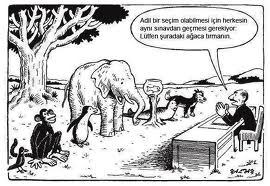 “Adil bir seçim olabilmesi için herkesin aynı sınavdan geçmesi gerekiyor. Lütfen şuradaki ağaca tırmanın!”
ÖZEL YETENEKLİLERİN 

				ÖZELLİKLERİ
Erken Çocukluk Dönemine Ait Özellikler
Erken yürüme erken  koşma, erken gelişme.
Uyku gereksinimi genelde düşüktür. Ancak bir etkinliğe fazla enerji tüketirse uyku gereksinimi artabilir.
Geniş kelime dağarcığı vardır. Konuşma ya başlama genellikle erken dönemlerde n itibaren olur. Ama geç başlama da söz konusu olabilir.
“Neden” sözcüğü ile soru sorma dönemi erken başlar.
Erken okur. 
Kendine özgü hesaplama yöntemleri geliştirir.
Benzer nitelikteki akranlara ve yetişkinlere eğilimli olma özelliği gözlemlenebilir.
Bu özelliklerin her çocukta olması beklenmemelidir.
Özel Yetenekli Çocukların Karakteristikleri
Neden-sonuç ilişkilerini açıklamada başarılıdırlar,
Hızlı öğrenirler,
Geniş kelime hazineleri vardır,
Mükemmel bir hafızaları vardır,
Duygusal bağlamda hassastırlar,
Mükemmeliyetçidirler,
Dikkat süreleri uzundur,
Meraklıdırlar,
Enerji seviyeleri yüksektir,
Kendilerinden büyüklerle arkadaşlık etmeyi severler,
Geniş ilgi alanları vardır,
Esprilidirler,
Adalet ve eşitlik konularında son derece duyarlıdırlar ve bu konulardaki olgunlukları erken yaşta gelişir,
Çok dikkatli gözlemcidirler,
Geniş bir hayal güçleri vardır,
Üst düzeyde yaratıcılık gösterirler,
Otoriteyi sorgularlar,
Bulmacaları çözmede başarılıdırlar.
Çoğu içe dönüktür,
Erken yaşta kendilerine yetmeye başlarlar (erken yaşlarda kendi hayatlarıyla ilgili kararları almaya istekli hatta bu konuda ısrarcıdırlar).
Öğrenme ve Düşünme Özellikleri
Sosyal Davranışlarla İlgili Özellikler
Hasan:. Anaokuluna devam ediyor. Faaliyetleri seviyor. Ancak sadece kes, yapıştır ve boyama olanlarını... Farklı malzemeleri bir araya getirerek yeni şeyler üretmekte çok başarılı ama çizgi çalışması yapmak istemiyor. Gerçekten de hiç başarılı değil. Kendisinin ya da arkadaşlarından birinin haksızlığa uğradığını düşündüğünde avukat kesiliyor. Fen deneylerine çok ilgili. Mesela, yanardağ deneyine başlarken sonrasında olabilecekleri çok çabuk kestirebildiği gözlemlendi. Dinozorlara yoğun ilgisi var. Ay, güneş tutulması, mevsimlerin oluşumunu çoktan öğrenmiş bile. Bu kadar çok şey bilmesine rağmen 5 yaşında çok sık alt ıslatma problemi yaşıyor. Sportif faaliyetlere pek katılmıyor bir köşeye çekilip oyuncaklarla oynamayı seviyor. Oynarken hayali arkadaşlar ya da kahramanlar yaratıp kendi kendine konuştuğu da  görülüyor zaman zaman…
Mehmet:. Diğerlerinden farklı bir dış görünüşü yok. Sporda çok başarılı değil. Bir tartışma esnasında ilk elini kaldırıp fikir beyan eden kişi olduğu da söylenemez. Öğretmenlerinin onunla ilgili belirttikleri en önemli farklılık son derece meraklı ve “derin” bir çocuk olması. Mehmet’in sınıftaki davranışları kimi zaman son derece sevimliyken kimi zaman bir o kadar sinir bozucu olabiliyor. Çok basit sorulara hızlı cevaplar vermesi gerekirken son derece yavaş ve dikkatli davranabilen Mehmet, çoğu zaman basit bir soruyu cevaplamaktan daha fazlasını yapıyor gibi gözükmektedir. Keyifsiz gözüktüğü zamanlarda, durumuyla ilgili açıklamasına bakılırsa, yeni bir proje üzerinde düşünmesini sürdürdüğü anlaşılmaktadır.
Davranışları genelde sistematik ve mantığa dayalıdır. Özellikle öğretmenin yaratıcılığı geliştirmeye yönelik çalışmalarında bu özelliği oldukça zorlayıcı olmaktadır. Riskli görevleri üstlenmeye gönüllü olmaz, özellikle uzun süreli çalışmaların planlanmış ve yapılandırılmış olmasını tercih eder. Cevaplamadan önce sorulardaki bazı kelimeleri tekrarlaması bazen oldukça rahatsız edici olabilir. Özellikle matematik ve fen alanlarındaki temel bilgiyi, sınıfta verilmeden önce zaten biliyordur. Yetenek ve başarı testlerindeki notları da genellikle sınıfın üst sınırını oluşturmaktadır.
Fatma:Eli devamlı havadadır, sınıftaki her sosyal etkinliğe katılır, öğretmenin her sorusunu bilir ve cevaplandırmaya gönüllü olur. Tüm çocuk kitaplarını ve Kurtuluş Savaşıyla ilgili yetişkin kitaplarının da çoğunu okumuştur. Her hangi bir sosyal çalışma konusunu okumuş olduğu Kurtuluş Savaşı kitaplarından birisiyle ilişkilendirmenin bir yolunu bulur. Kurtuluş Savaşı konusunda muhtemelen öğretmenlerinden daha çok şey biliyordur. Sınıf içi tartışmalarda genellikle çok hevesli ve atak olduğu için diğer arkadaşlarına soruya cevap verme fırsatı vermez. Çoğu zaman elini kaldırmaya fırsat bulamadan cevabı söylemiş olur.
Onun için öğretmenlerinin ve arkadaşlarının o konu hakkında çok şey bildiklerini bilmeleri çok önemlidir ve bunu bildiklerinden emin olmaları için elinden geleni yapar. Ne yazık ki matematik dersine karşı aynı tutku ve beceriye sahip değildir. Notları genelde sınıf seviyesinin altındadır ve genellikle notlarını yükseltmek için özel bir çaba göstermez. Öğretmenleri eğer matematikteki temel gerçeklerle Kurtuluş Savaşı’ndaki olaylar arasında ilişki kurmanın bir yolunu bulsalar Fatma’ya matematik öğretebileceklerine inanmaktalar.
Ozan: Kendine güvendiğini yürüyüşüne yansıtan bir liseli... Kıyafetleri de bu özgüvene yaraşır şekilde dikkat çekicidir. Etrafına olumlu enerji saçan Ozan’ın heyecan verici bulduğu herhangi bir fikir, espri yeteneği sayesinde kolayca etrafa yayılır. Okul performansı dersten derse ve hocadan hocaya değişir. Kendisinin orijinal ve yapıcı düşünme stilini beğenen ve takdir eden öğretmenlerinin dersinde son derece kaliteli çalışmalar yapan Ozan, “kimseye ayrıcalık yapılmaz” sloganını benimsemiş öğretmenlerin dersinde aynı başarıyı gösterememektedir.
Özellikle katı kurallara bağlanmış olan -zaman da  dâhil olmak üzere- hiçbir konuda esneklik verilmeyecek şekilde planlanmış olan ödevler, Ozan’ın üretkenliğini baltalamakta ve başarısız olmasına neden olmaktadır. Güzel Konuşma ve Yazma dersinde başarısızken kompozisyon dersinde herkesten güzel ürünler üretmektedir. Ona göre Geometri kolay, Analitik Geometri ise zordur. Öğretmeniyle arasında bir çatışma olduğu, ödevle ilgili ek görüşmelere ve orijinal bir şeyler üretmeye imkân verilmediği, rutin ve tekrarlardan oluşan bir çalışma söz konusu olduğu durumlarda Ozan, başarıyı elde etmesi için gerekli çabayı göstermemektedir. Sonuç itibariyle Ozan’ın genel beceri düzeyi beklenenin altındadır. Fatma’nın tersine özellikle yetenekli ve ilgili olduğu bir alan da yoktur.
Burcu: Burcu’nun hemen herkesle iyi geçinebilmek gibi alışılmadık bir yeteneği vardır. Görüştüğü herkesten hoşlandığını yansıtan samimi bir tarzı vardır ve genellikle insanlara karşı duyduğu bu olumlu hislerin oluşma süreci yaşının çok üstündedir (yani çocukça bir sempati değildir). Diğer insanların hislerini ve endişelerini çok çabuk ve derinden kavrar. Hatta bazı zamanlar empati yeteneği onu oldukça zorlar. Örneğin ailesi Etiyopya’da açlıktan ölen çocukların resimlerini gördükten sonra saatlerce ağladığına tanık olmuşlardır. Kendi kendine sürekli onlara nasıl yardım edebileceğini sorduğu bu olay yaşandığında sadece 6 yaşındadır. Ortaokuldayken de güvenilirliği sayesinde tüm öğretmenlerinin gönlünü kazanmayı başarmıştır. Örneğin aileler için düzenlenecek olan bir gecenin organizasyonunda Burcu’nun yer alması, gecenin iyi geçeceğinin en büyük güvencelerindendir.
Tüm öğretmenleri bilir ki, bu projeler hazırlanırken genelde en çok çalışan ve keyif alan, hatta diğerlerinin eksiklerini de tamamlayan Burcu olacaktır. Burcu lisedeyken de, yarışmalar, bağış toplama kampanyaları, spor ve bilgi müsabakaları, eğlenceler ve yıllık hazırlama gibi etkinliklerin düzenlenmesinde liderlik gösteren kişiler arasında olmuştur. Yeni tecrübeler ve yürütülmesi gereken bir organizasyon onu her zaman çekmiştir. Bu organizasyonlarda fikirleri organizasyona katılan kişiler tarafından saygı görür ve beğenilir. Tabi ki bu kadar geniş bir sosyal hayat okulda bazı sorunlara neden olmaktadır. Yeni tecrübeleri denemeye yönelik eğilimi onun çok dağılmasına sebebiyet verir. Müfredat dışı etkinliklerin çok zaman alması nedeniyle okul ödevlerini yetiştirememektedir. Konular zorlaştıkça ve üniversiteye girme zamanı yaklaştıkça Burcu, yeterli bilgi ve beceriyi kazanamadığını fark etmiştir. Öğretmenlerinin ona karşı hoşgörüsü olmasa sınıfta kalabilecek öğrencilerin önde gelenlerinden olacağı kesindir.
Ekin:Onun hayatı dünyadaki en harika keman virtüözü olmak için çabalamakla geçmektedir. Sabah 5.00’te okuldan önce birkaç saat pratik yapabilmek için uyanır, okuldan sonra da özel müzik derslerine koşturur. Bununla da yetinmeyen Ekin, yatağa girmeden önce mutlaka birkaç saat daha pratik yapmayı ihmal etmez. Ekin’in günde kaç saatini pratiğe ayırdığını bilen sınıf öğretmeni bu durumu sağlıksız ve anormal olarak değerlendirmektedir. Her veli toplantısında, Ekin’in müziğe gösterdiği ilginin onda birini derslerine göstermesi durumunda büyük bir başarı yakalayacağı inancını ailesiyle paylaşmaktadır. Çünkü Ekin’in akademik olarak parlak olduğu sınıfındaki ani çıkışlarından anlaşılabilmektedir. Özellikle görünüşte ya da anlam olarak birbiriyle örtüşen ya da farklılaşan durumları/nesneleri tespit etmede üstüne yoktur. Ekin, detayları fark etme ve ifade etme konusunda son derece başarılıdır.
Sosyal ilişkileri orta düzeydedir. Bir iki yakın arkadaşı vardır. Onlar da çeşitli sanatsal gayretler gösteren çocuklardır. Çok fazla arkadaşı olması konusunda özel bir isteği ve çabası yok gibi gözükmektedir. Sohbet konularının çoğu müzikle doğrudan ya da dolaylı olarak ilgili olan konulardır. Diğer çocukların çoğu Onu sıkıcı ve anlaşılmaz bulmaktadır. Özellikle müziğe duyduğu bu yoğun ilgi arkadaşlarına garip gelmektedir. Ekin hobisine adanmış bir çocuk imajı çizmektedir. Kemanıyla geçirdiği zamanlardan arta kalan zamanlarda okul ödevleriyle ilgili çalışmalar yapmayı tercih etmektedir. Bu da başarısını olumsuz etkilemektedir.
Acaba…
Bu çocuklardan hangisi/hangileri özel yetenekliydi?

(  ) Hasan    (  ) Mehmet	(  ) Fatma
(  ) Fatma    (  ) Burcu  	(  ) Ekin
HASAN: ZİHİNSEL YETENEK ALANI VE YARATICILIK	
			
Öğrenmekten hoşlanma
Asenkronize zihin ve beden gelişimi
Bilişsel gelişim çok iyi
“Adalet” gibi soyut  ve ahlaki kavramların erken gelişimi
MEHMET: ZİHİNSEL YETENEK ALANI                  				
Düşünme/Yansıtma Zamanı
Analojilerle Düşünmek
Öğrenmeyi Sevmek
Hafıza ve Konsantrasyon
Problem Bulma
Yaşıtlarından İleride Seyreden Bilişsel Gelişim
FATMA: ALANINDA UZMAN
(Özel Akademik Yetenek Alanının Özellikleri)
Derinlemesine İlgi ve Beceri
Öğrenmeye Yönelik Yoğun Motivasyon
Öz-eleştiri
Başarı İhtiyacı
Konsantrasyon ve Hafıza 
Öğrenme Arzusu
BURCU:SOSYAL LİDER
    (Liderlik ve Psikososyal Alanın Özellikleri)
Geriye Dönük Planlama
Tarama
Başarı İhtiyacı
Sosyal Bilişsel
Duygusal Dinginliğini Koruyabilme
Farklı Perspektifleri Algılama ve Kabul Etme Yeteneği
EKİN: PROFESYONEL SANATÇI
(Görsel ve Performansa Dayalı Sanat Yeteneğinin Özellikleri)
Derinlemesine İlgi ve Beceri
Öğrenmeye Yönelik Yoğun Motivasyon
Öz-eleştiri
Yoğun Konsantrasyon
Bilişsel, Sözel ve Görsel Eşleştirme Yeteneği
OZAN KİMDİR?

Onu Birlikte Tanılamaya Ne Dersiniz?
PARLAK ÇOCUK                           ÜSTÜN ÇOCUK
>İlgilidir.			   ::Oldukça fazla meraklıdır.
>Sorulara cevap verir.		   ::Sorunun ayrıntılarını tartışır.
>Yanıtları bilir.			   ::Sorular sorar.
>Grubun üst dilimindedir.	                  ::Grubun çok ötesindedir.
>Uyanıktır.			   ::Anlamı kavrar, anlam çıkarır, gözlem yapar.
>Verilen işi tamamlar.		   :: Projeler oluşturur.
>İyi fikirleri vardır.		   :: Alışılmamış tuhaf fikirleri vardır.
>Okuldan hoşlanır.		   :: Öğrenmekten hoşlanır.
>Güçlü belleği vardır..		   :: İsabetli tahminlerde bulunur.
>Öğrenirken eleştireldir.		   ::Öğrenirken mutlu olur.
>Verilenleri kolaylıkla alır.	    ::Verilenleri alırken coşkulu ve gergindir.
> Kolaylıkla öğrenir. 		       : :Verilenleri zaten bilmektedir.	
>Belli bir sırayla öğrenmekten hoşlanır.  ::Karmaşıklık onu coşkulandırır…
>Akranlarıyla olmaktan hoşlanır.	        ::Büyük yaştakileri ve yetişkinleri seçer.
>bilgiyi özümser.		                       ::Bilgiyi değiştirip uygular.